Foreign Talent Recruitment Programs

Institutional Reporting
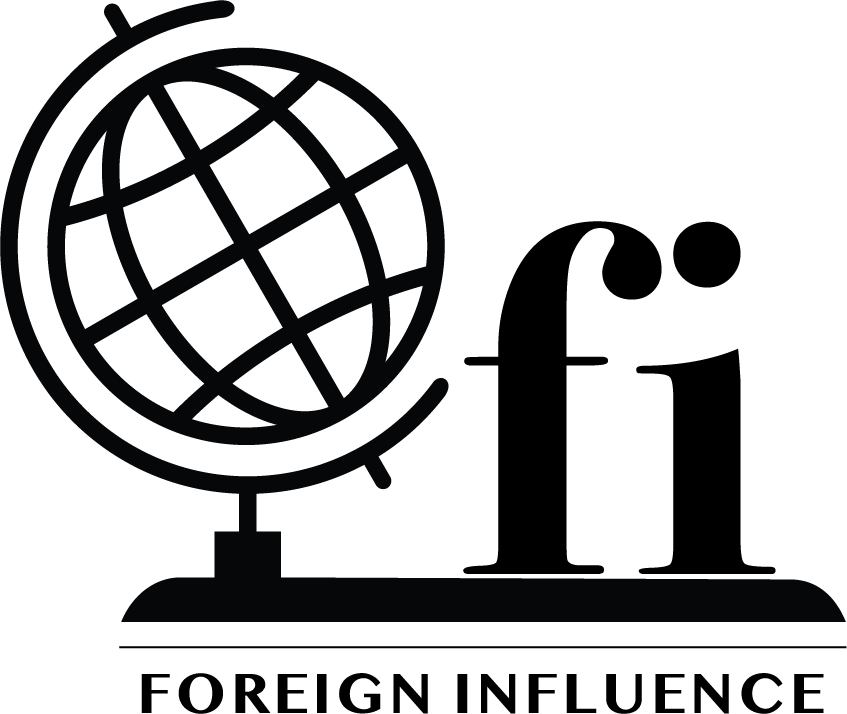 May 2024
Foreign Talent Recruitment ProgramsFTRPs
Remember:

The approach to participate in a FTRP may vary

Compensation may be offered in a variety of forms

There may be differing requirements attached to participation

Most FTRPs do not openly identify themselves as such
Participation in FTRPs can involve risks that warrant careful consideration, mitigation, and –in some cases– complete avoidance
MalignForeign Talent Recruitment ProgramsMFTRPs
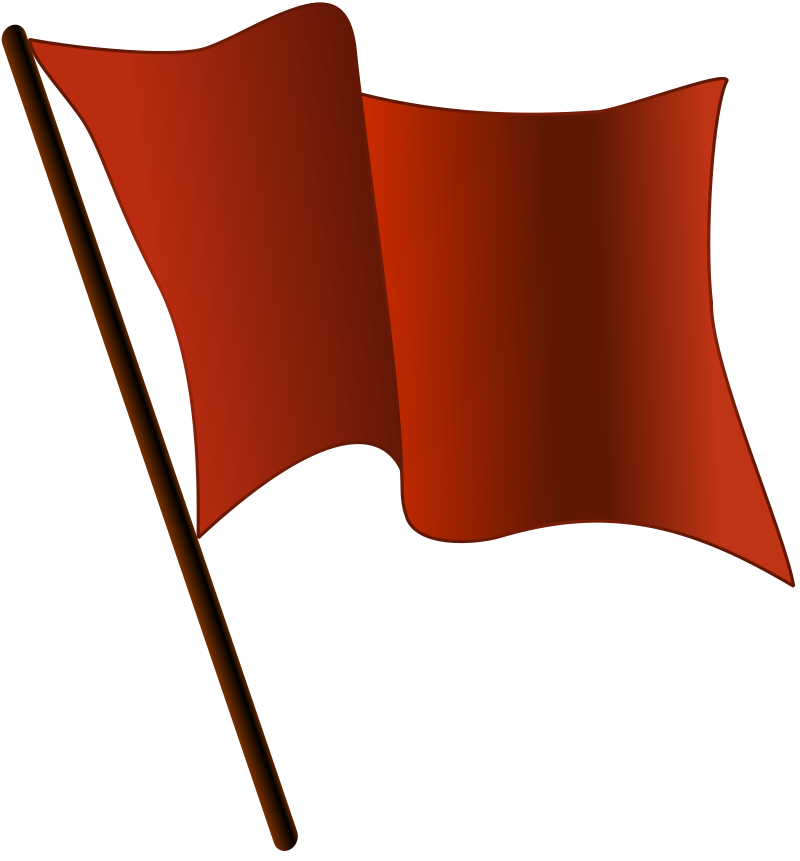 Be aware of and look for RED FLAGS
Potential RisksAssociated with FTRPs
Pose risks to national security

Inappropriate use of funds

Harm other researchers
Jeopardize professional credibility
Hinder ability to obtain future research funding
Deny professional and financial benefits of their efforts

Recruitment of colleagues 

Lasting financial damages to the institution 

Inability to obtain federal research funding in future
Potential RisksAssociated with FTRPs
Theft of intellectual property or the misuse of grants funds could lead to criminal prosecution

Participants in FTRPs have plead guilty to or been convicted of offenses, including:
Export-control law violations
Economic espionage and theft of trade secrets
Grant and tax fraud
Disclosure/Reporting
Transparency and disclosure are essential


This allows for the assessment of risks and protection of the individual and the institution.
Disclosure/Reportingof Foreign Relationships
Various government agencies have identified foreign interests and activities that should be disclosed/reported, including:

Foreign funding

Unfunded (in-kind) resources 

Unfunded services of visiting scholars, employees, and students

Participation in foreign government entity and foreign government talent recruitment programs

Foreign sponsored travel

Honoraria or stipends

Funded or unfunded services

Foreign Collaborations

Unauthorized foreign national access to US government information, equipment, and/or technologies
Disclosure/Reportingof Foreign Relationships
Various government agencies have identified foreign interests and activities that should be disclosed/reported, including:

Foreign funding

Unfunded (in-kind) resources 

Unfunded services of visiting scholars, employees, and students

Participation in foreign government entity and foreign government talent recruitment programs

Foreign sponsored travel
Honoraria or stipends

Funded or unfunded services

Foreign Collaborations

Unauthorized foreign national access to US government information, equipment, and/or technologies
Those coming to the University of Utah on a J-1 Visa (i.e. Visiting Faculty, Visiting Scholars, International Students, etc.) will report information related to Foreign Talent Recruitment Programs through the Office of General Counsel (OGC) as part of their onboarding process
Disclosure/Reportingof Foreign Relationships
Various government agencies have identified foreign interests and activities that should be disclosed/reported, including:

Foreign funding

Unfunded (in-kind) resources 

Unfunded services of visiting scholars, employees, and students

Participation in foreign government entity and foreign government talent recruitment programs

Foreign sponsored travel
Honoraria or stipends

Funded or unfunded services

Foreign Collaborations

Unauthorized foreign national access to US government information, equipment, and/or technologies
Reporting of foreign relationships may be required from some funding sources through the Office of Sponsored Projects (OSP).
Those coming to the University of Utah on a J-1 Visa (i.e. Visiting Faculty, Visiting Scholars, International Students, etc.) will report information related to Foreign Talent Recruitment Programs through the Office of General Counsel (OGC) as part of their onboarding process
Disclosure/Reportingof Foreign Relationships
Various government agencies have identified foreign interests and activities that should be disclosed/reported, including:

Foreign funding

Unfunded (in-kind) resources 

Unfunded services of visiting scholars, employees, and students

Participation in foreign government entity and foreign government talent recruitment programs

Foreign sponsored travel
Honoraria or stipends

Funded or unfunded services

Foreign Collaborations

Unauthorized foreign national access to US government information, equipment, and/or technologies
Reporting of foreign relationships may be required from some funding sources through the Office of Sponsored Projects (OSP).
REQUIRED INSTITUTIONAL REPORTING/DISCLOSURE SUPERSEDES ALL OTHER REPORTING.
Those coming to the University of Utah on a J-1 Visa (i.e. Visiting Faculty, Visiting Scholars, International Students, etc.) will report information related to Foreign Talent Recruitment Programs through the Office of General Counsel (OGC) as part of their onboarding process
Disclosure/Reportingof Foreign Relationships
The following foreign interests and activities are required to be disclosed/reported to the University of Utah through the Business Relationship Reporting system (BRR):

Foreign funding

Unfunded (in-kind) resources 

Unfunded services of visiting scholars, employees, and students

Participation in foreign government entity and foreign government talent recruitment programs

Foreign sponsored travel

Honoraria or stipends

Funded or unfunded services

Foreign Collaborations

Unauthorized foreign national access to US government information, equipment, and/or technologies
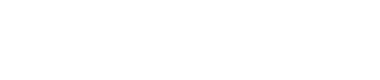 http://brr.utah.edu/
Updated at least annually

Within thirty (30) days of establishing a relationship with foreign entity

Current certification required prior to:
Submission of proposal to the OSP
Review of an application by the IRB
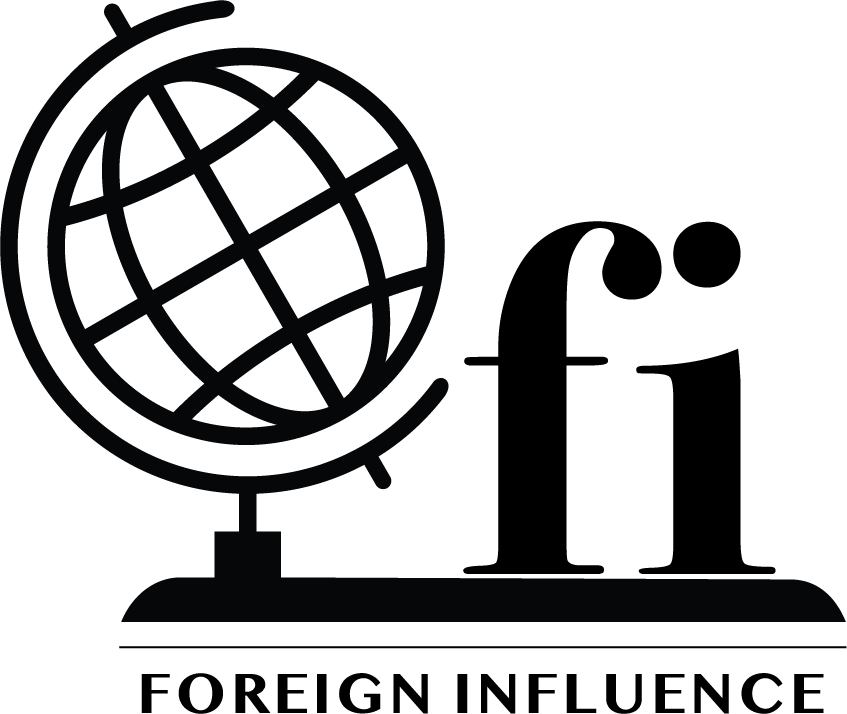 If you are approached regarding participation in a FTRP or have any questions about a current or potential foreign relationship/collaboration, please contact us.
email: 	foreigninfluence@utah.edu phone: 	801-213-7092
Contact Information
www.foreigninfluence.utah.edu
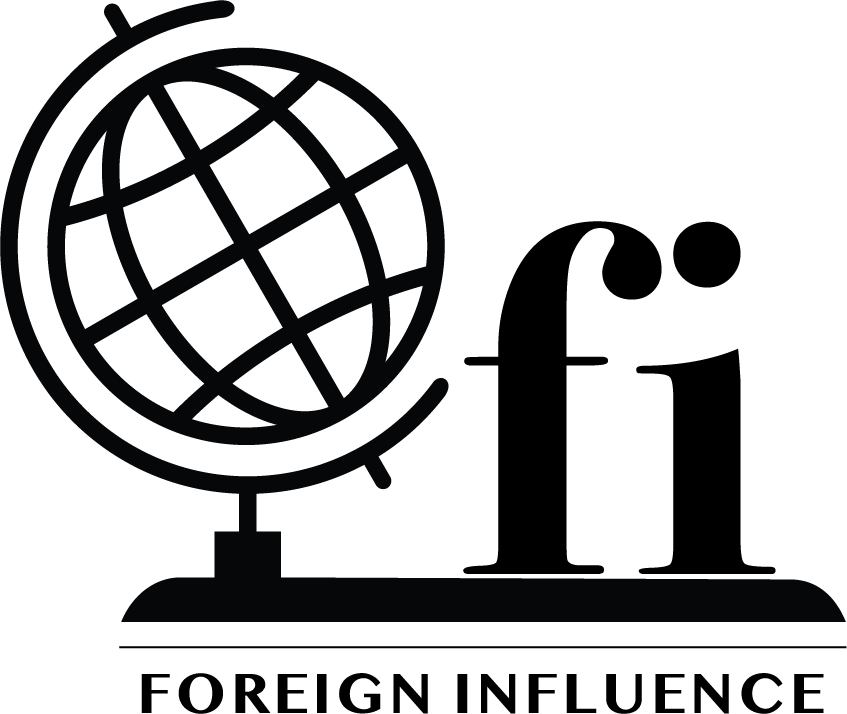